Эффективность рекламных и PR-акций в библиотеке
Oдно из важнейших направлений деятельности научной библиотеки – реклама и связь с общественностью
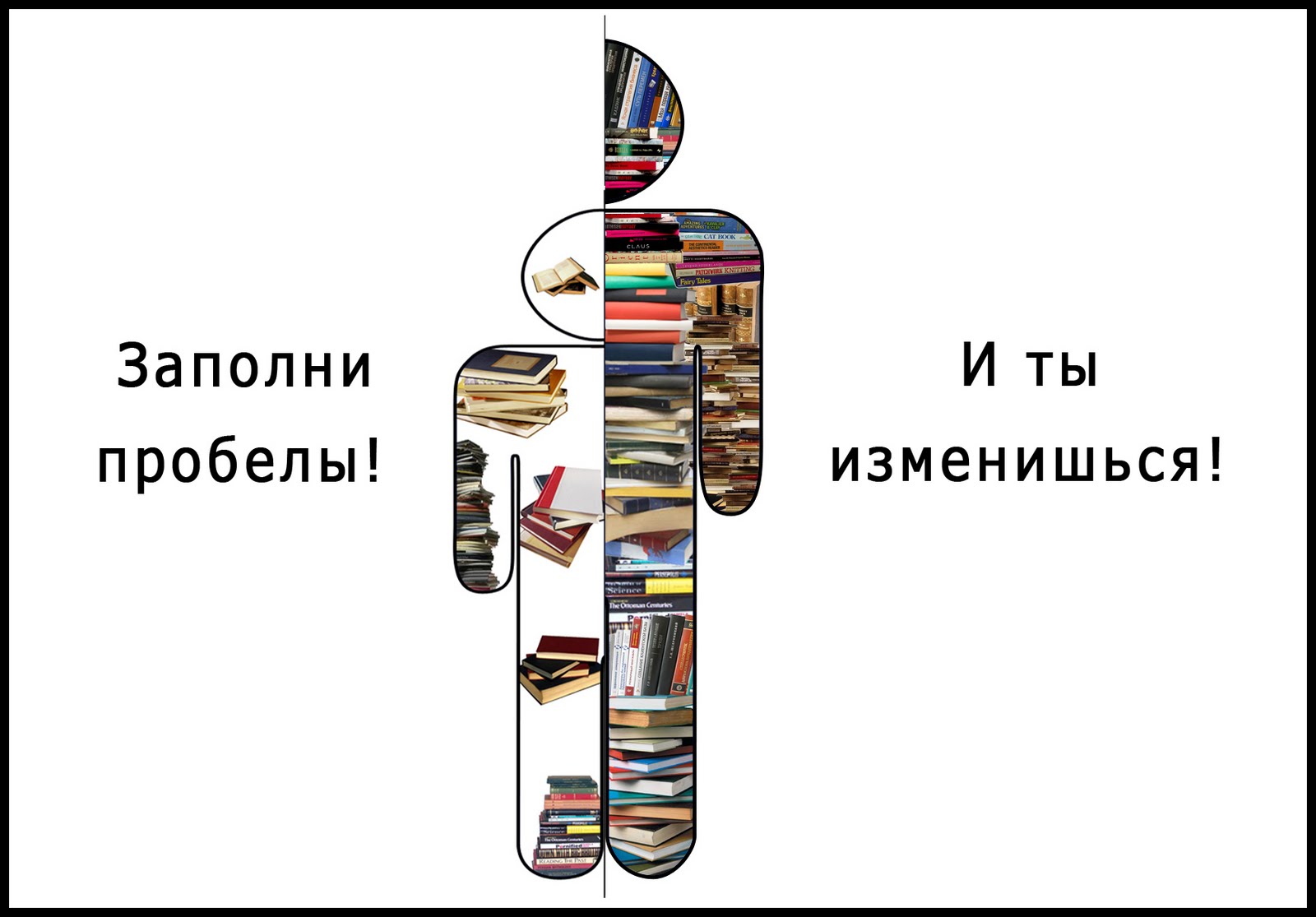 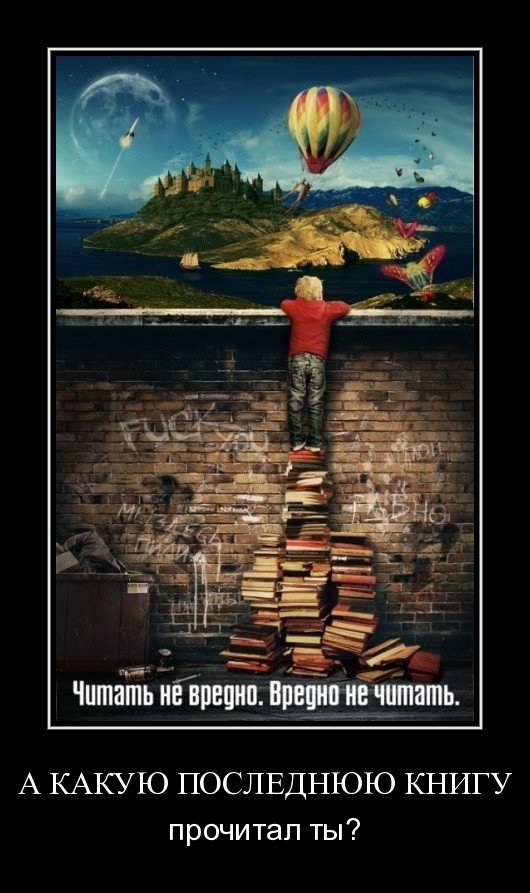 Библиотечная реклама – это реклама библиотечных ресурсов, услуг и продукции, осуществляемая библиотекой, комплекс мероприятий и средств, которые воздействуют на потребителя информации в желательном для библиотеки направлении.
Цель библиотечной рекламы – оповещение потенциальных потребителей о библиотечно-информационных ресурсах, изданиях и услугах, предоставляемых библиотекой. Необходимо заинтересовать их и побудить отдать предпочтение тому или иному «товару» из числа аналогичных информационных ресурсов, продуктов и услуг.
Задачи рекламной деятельности:
- сохранение популярности существующих библиографических услуг;
- воздействие на потребителя информации с целью его ориентации на приобретение рекламируемых новых услугах, ресурсах и продукции библиотеки;
- информирование о новых библиографических услугах, введённых библиотекой;
- акцентирование внимания потенциальных пользователей на специфических особенностях предлагаемых библиотечных ресурсов, продуктов, услуг.
- формирование престижного образа (имиджа) библиотеки в сознании потенциальных пользователей;
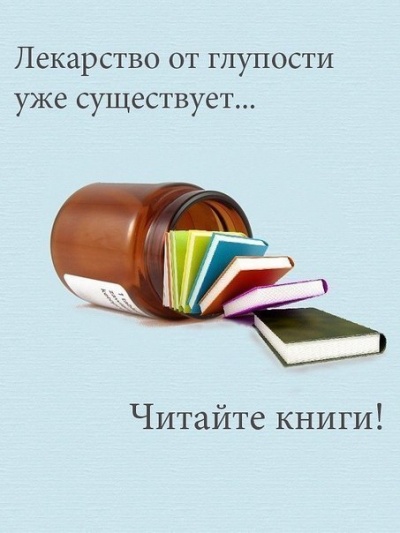 Основными функциями рекламной деятельности библиотек является:
пропаганда чтения
привлечение новых читателей
расширение рынка сбыта библиотечных продуктов и услуг
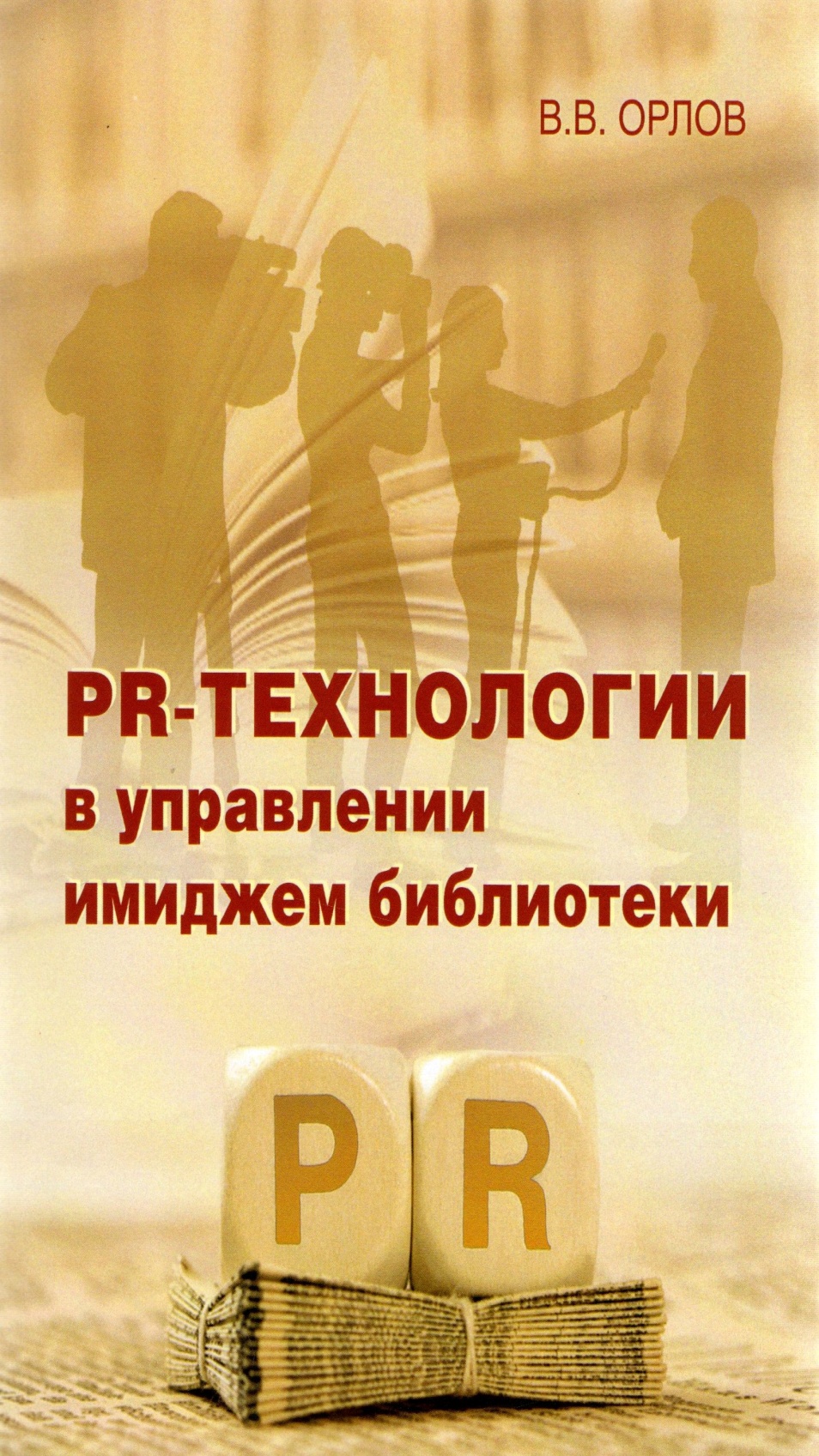 PR(связи с общественностью) – реклама, проводимая в системе взаимосвязи библиотеки с её целевыми аудиториями, направленная на формирование и поддержание благоприятного образа библиотеки, на убеждение общественности в необходимости деятельности библиотеки и её благотворном влиянии на жизнь общества. Основным средством Public Relations является обеспечение полной информированности населения о библиотеке, её деятельности, ресурсах, продукции, услугах.
СТЕНДЫ
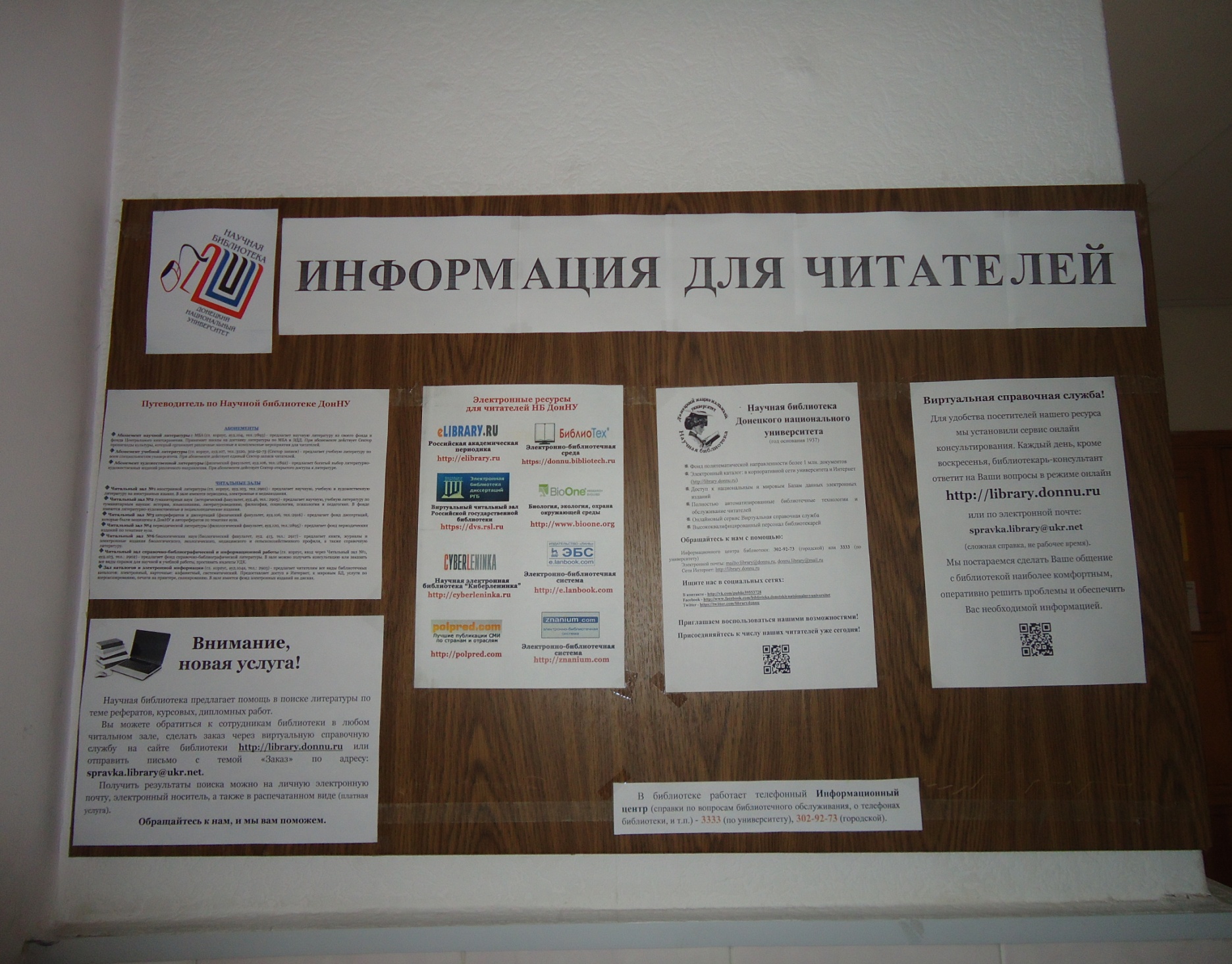 АФИШИ МЕРОПРИЯТИЙ
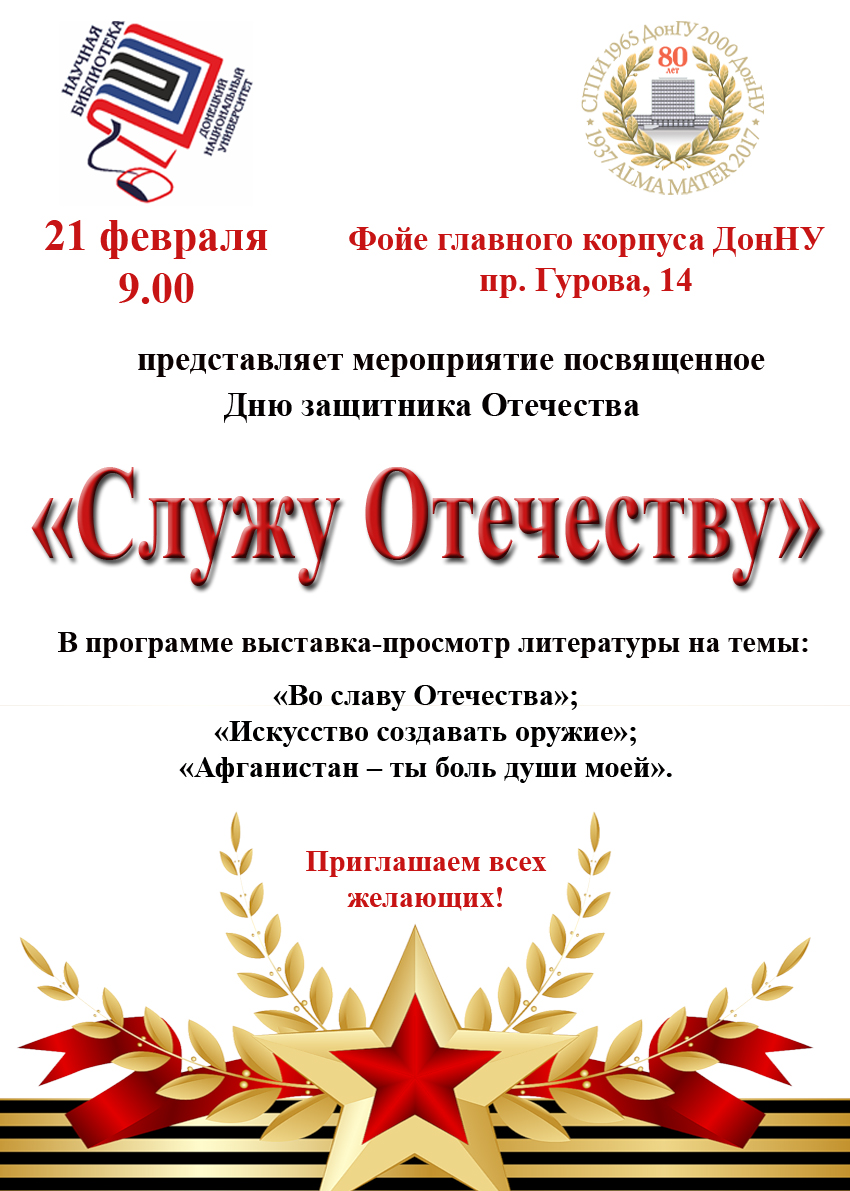 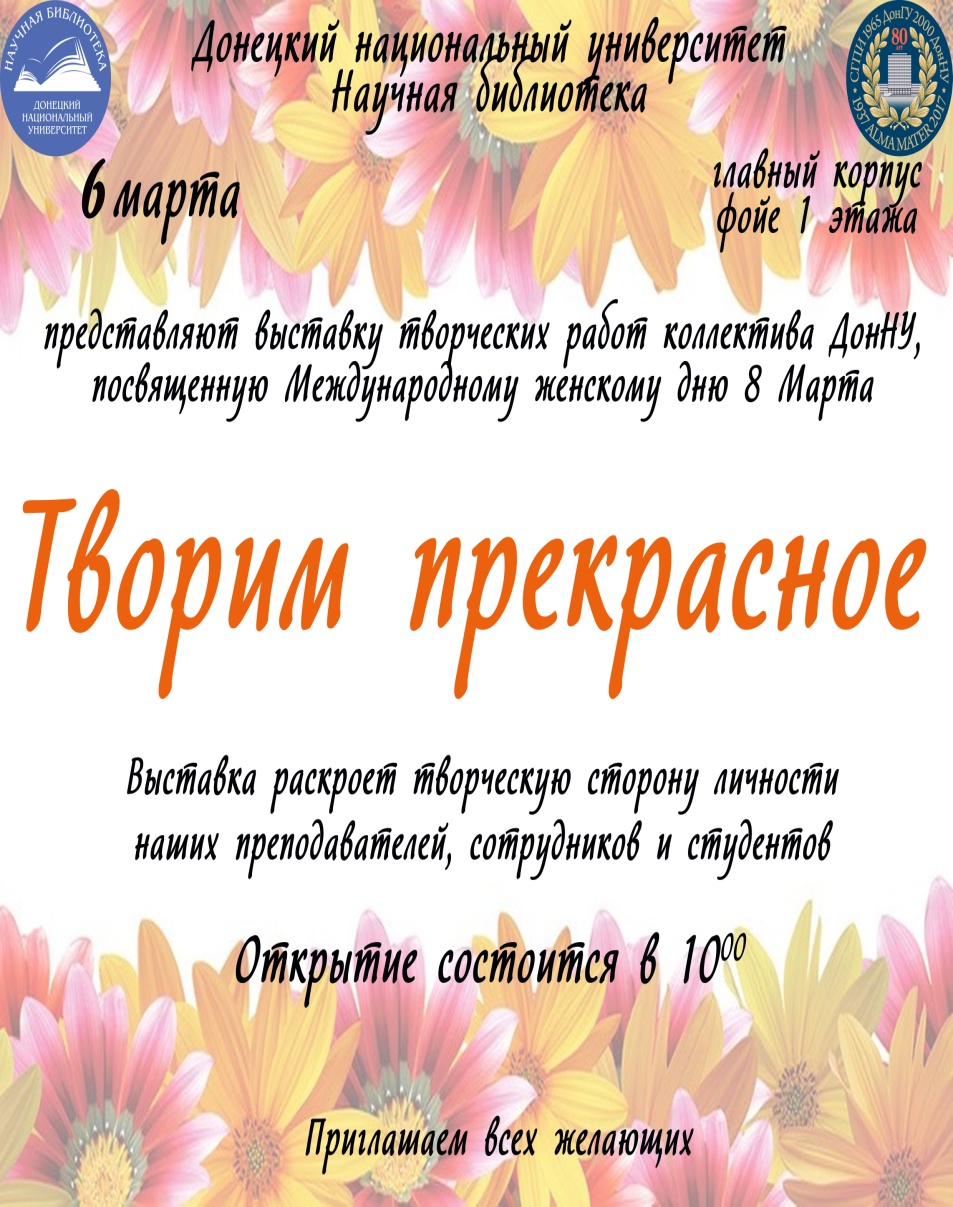 ЛОГОТИП БИБЛИОТЕКИ
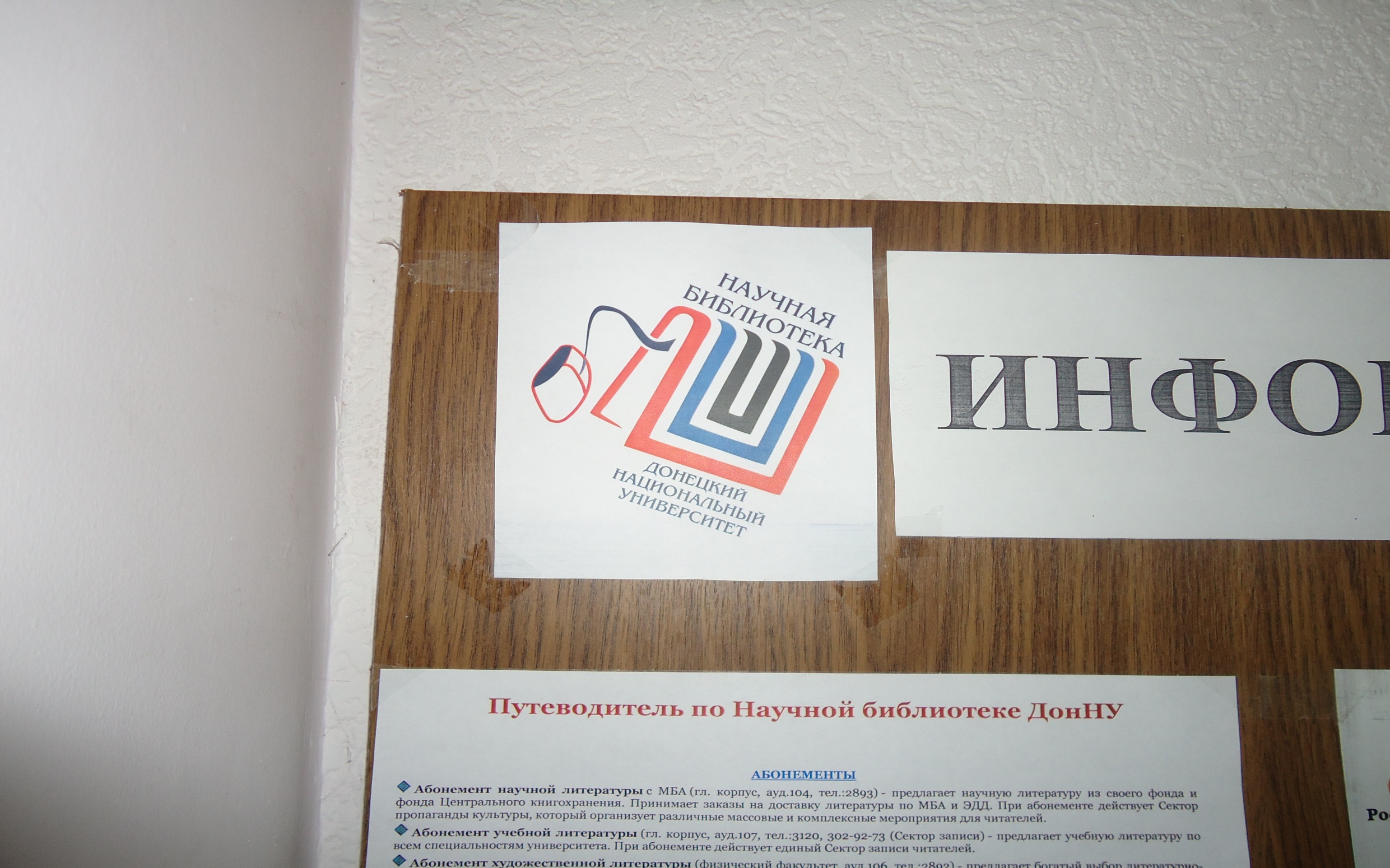 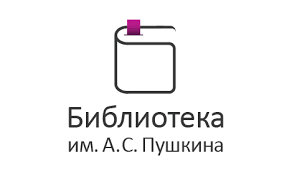 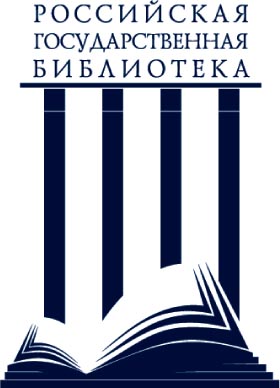 ВЫСТАВКИ ЛИТЕРАТУРЫ
КО ДНЮ СЛАВЯНСКОЙ ПИСЬМЕННОСТИ
НАРОДНАЯ ИГРУШКА
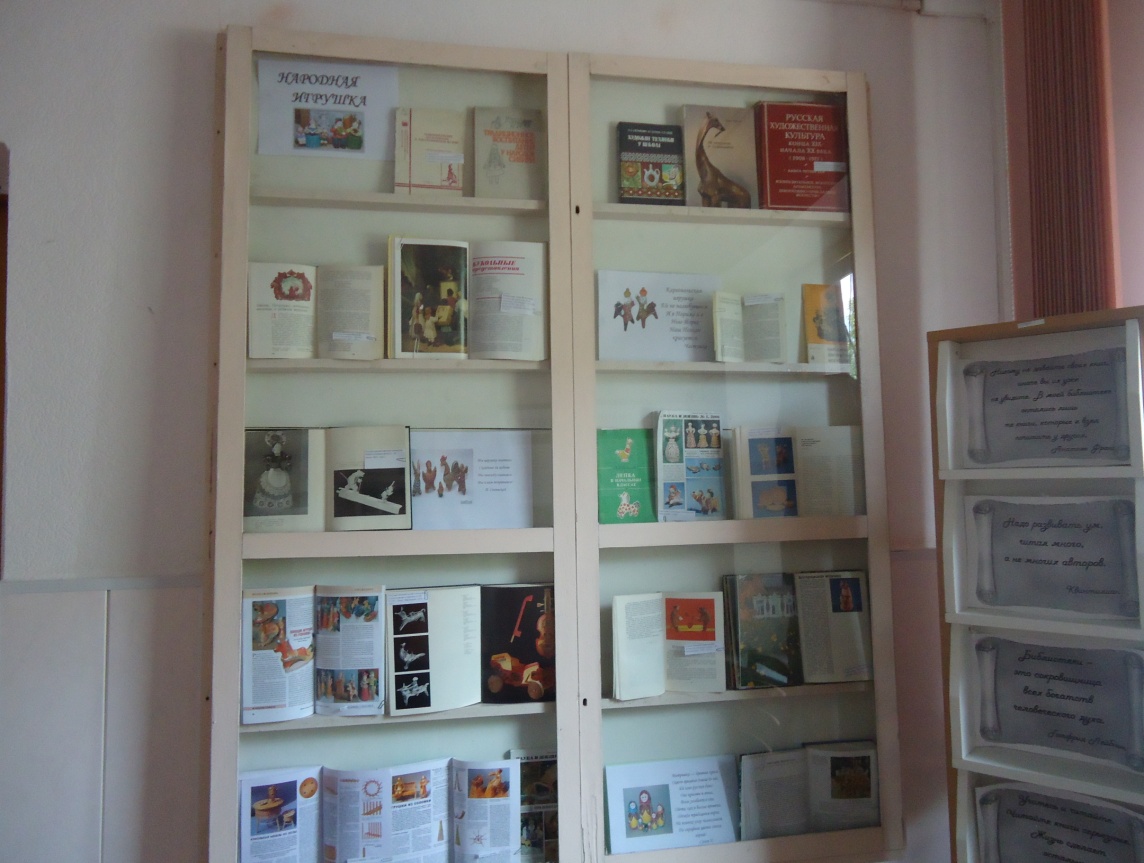 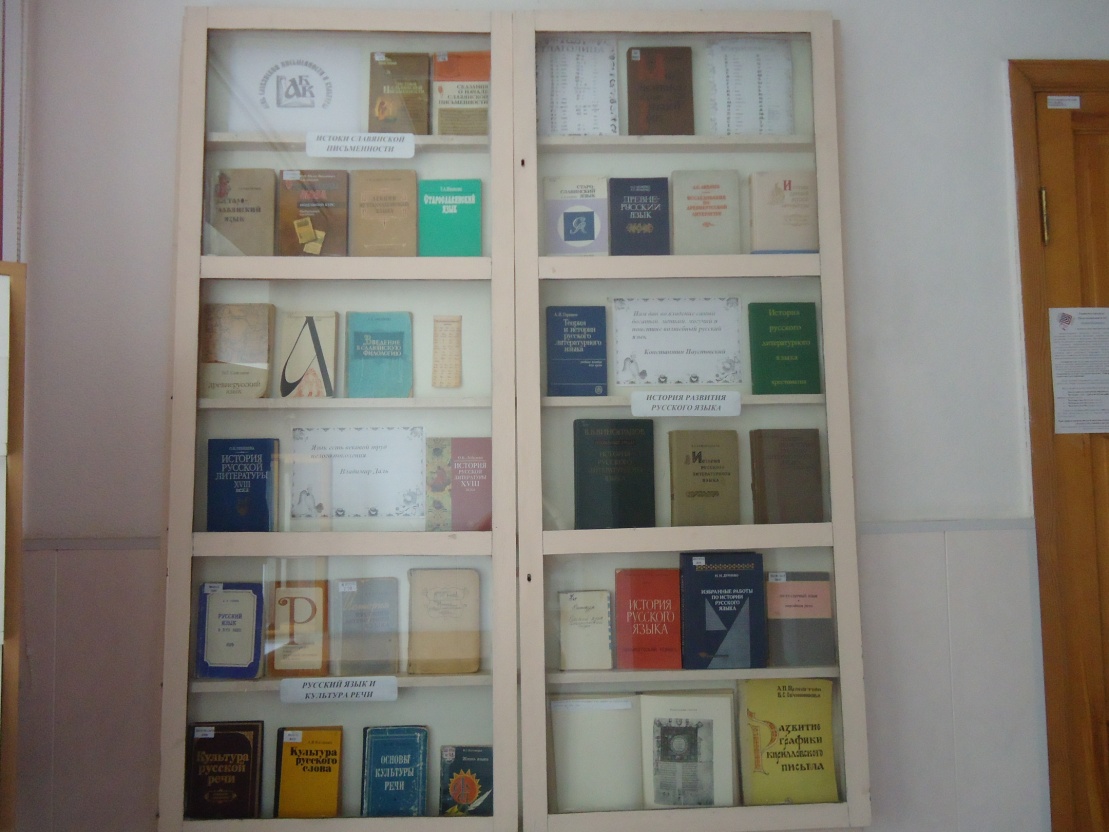 ПЕЧАТНАЯ РЕКЛАМА
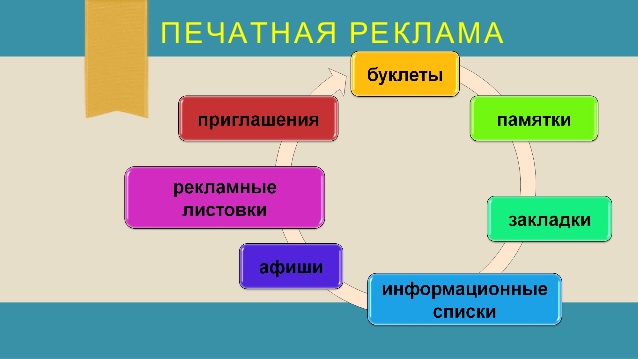 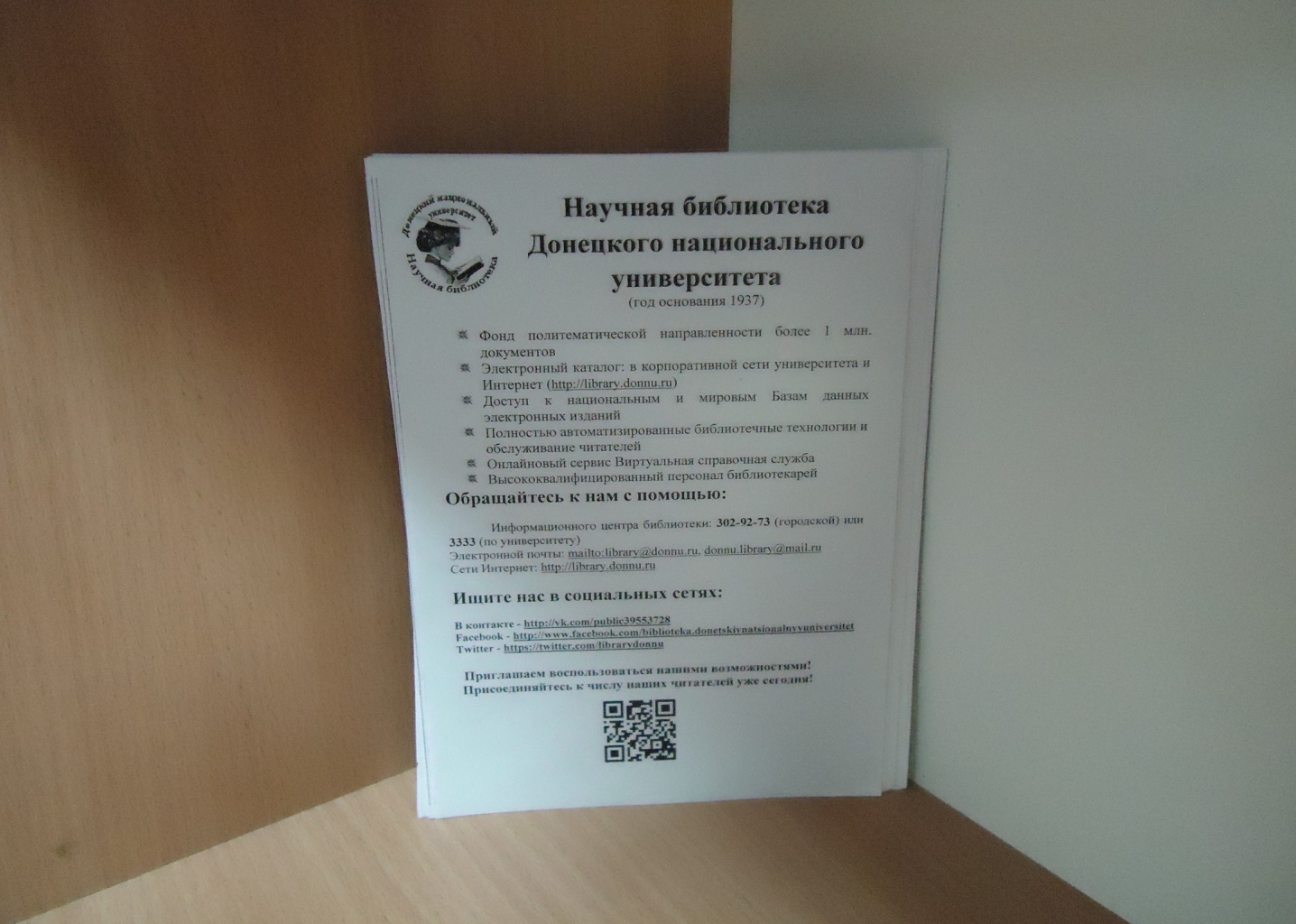 МАССОВЫЕ МЕРОПРИЯТИЯ
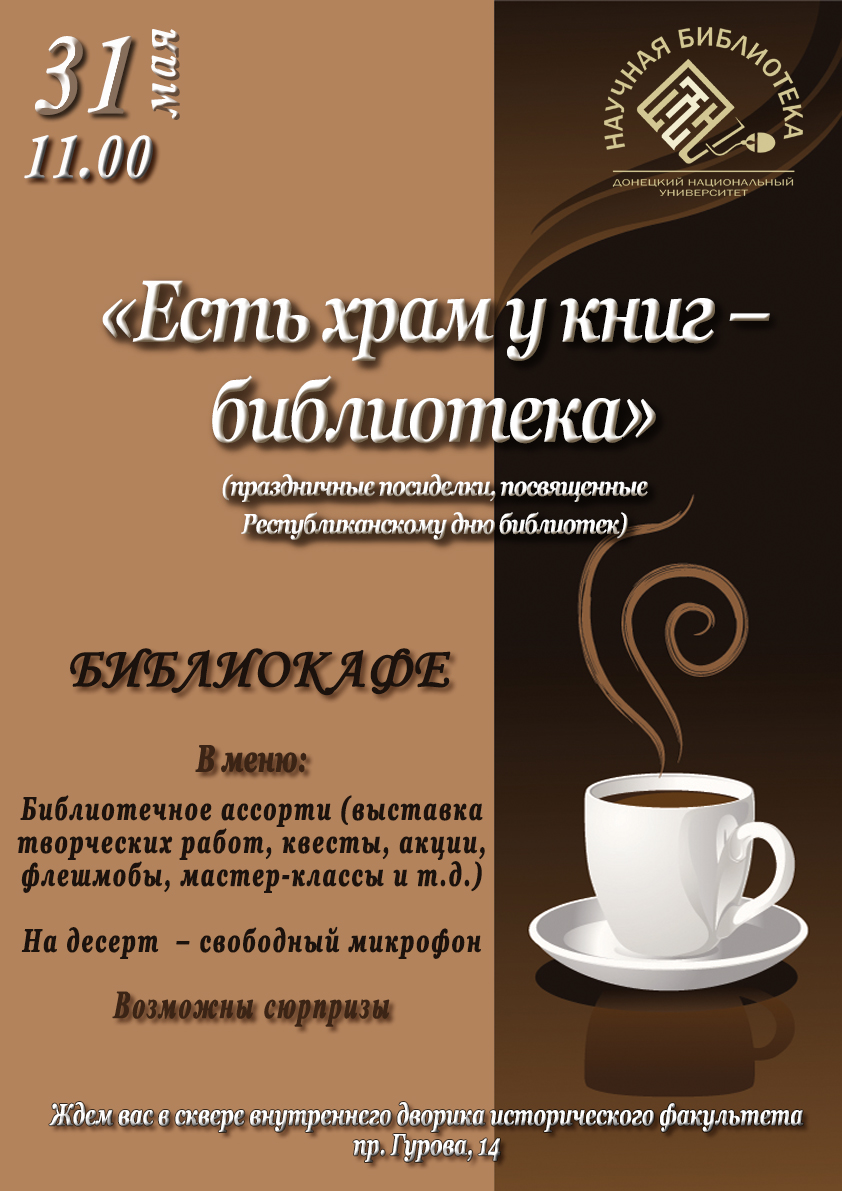 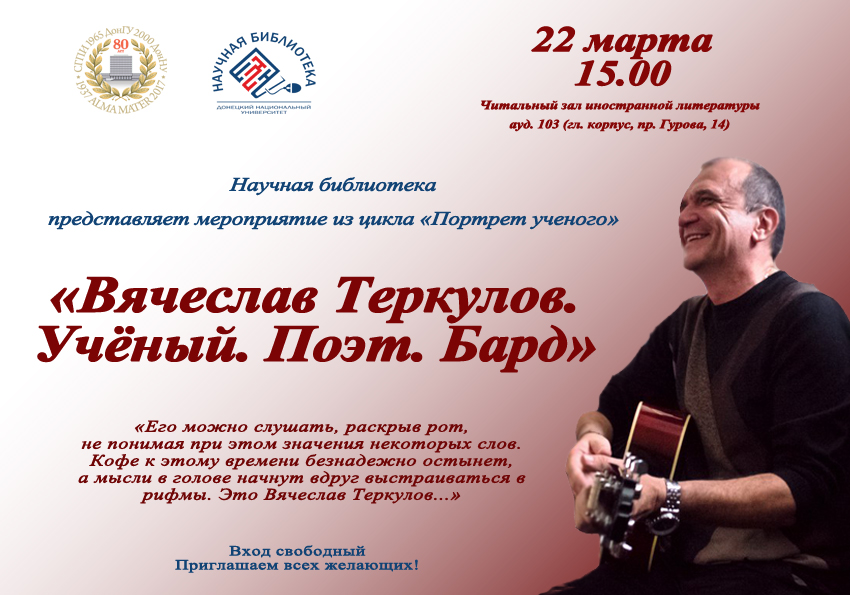 КОНКУРСЫ И АКЦИИ
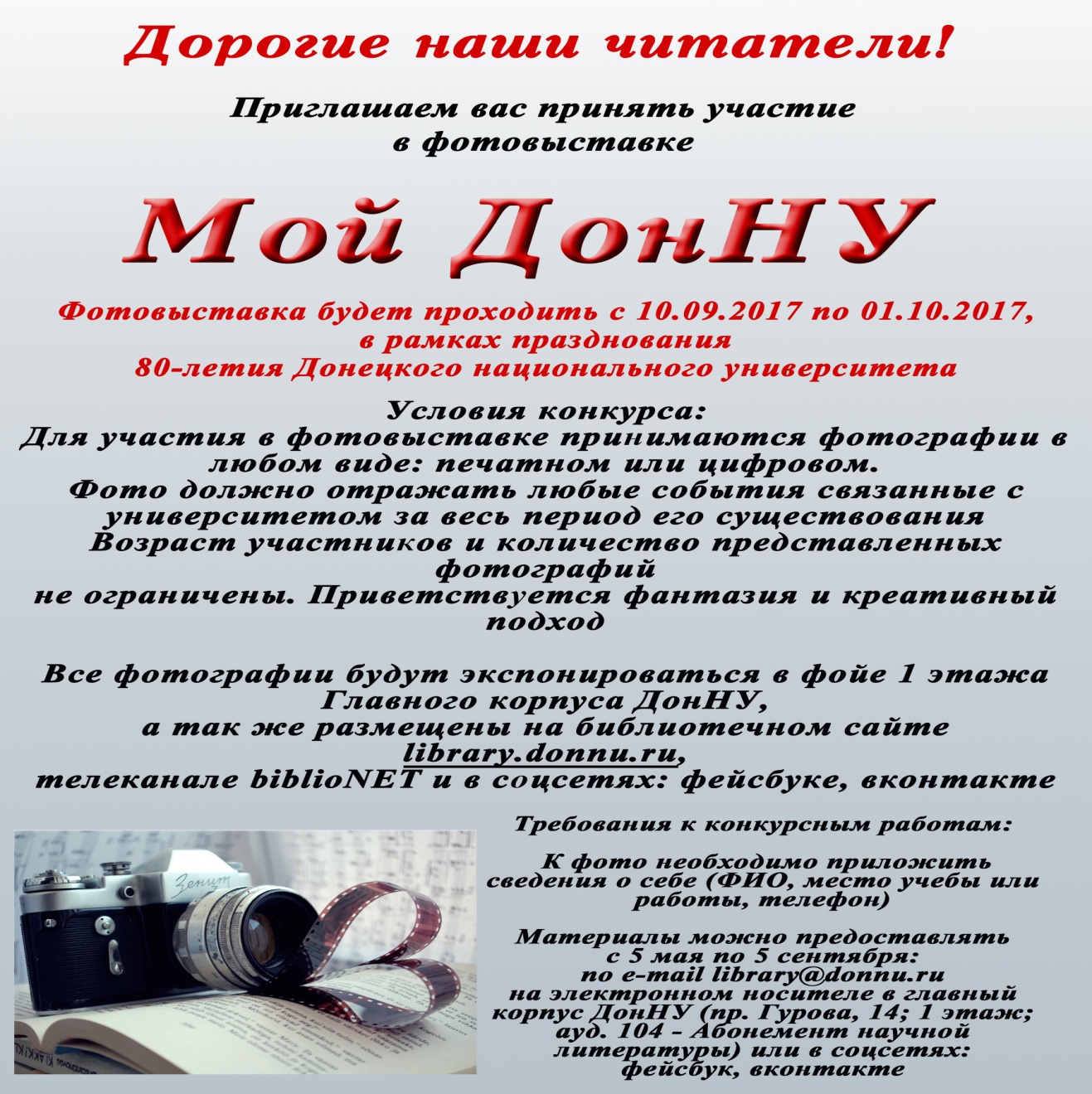 КОМПЬЮТЕРНАЯ РЕКЛАМА
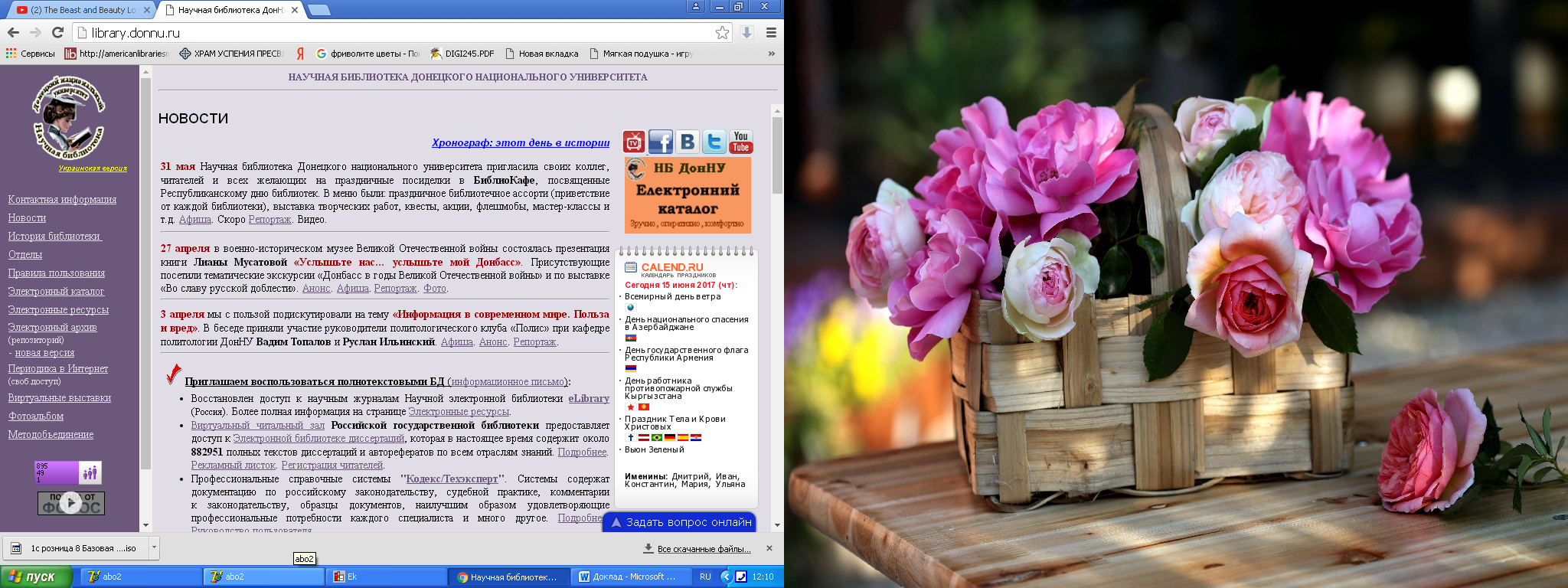